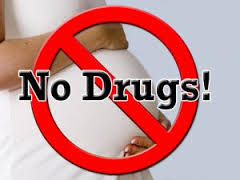 Bébé drogué
Exposition prénatale à la drogue
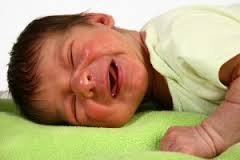 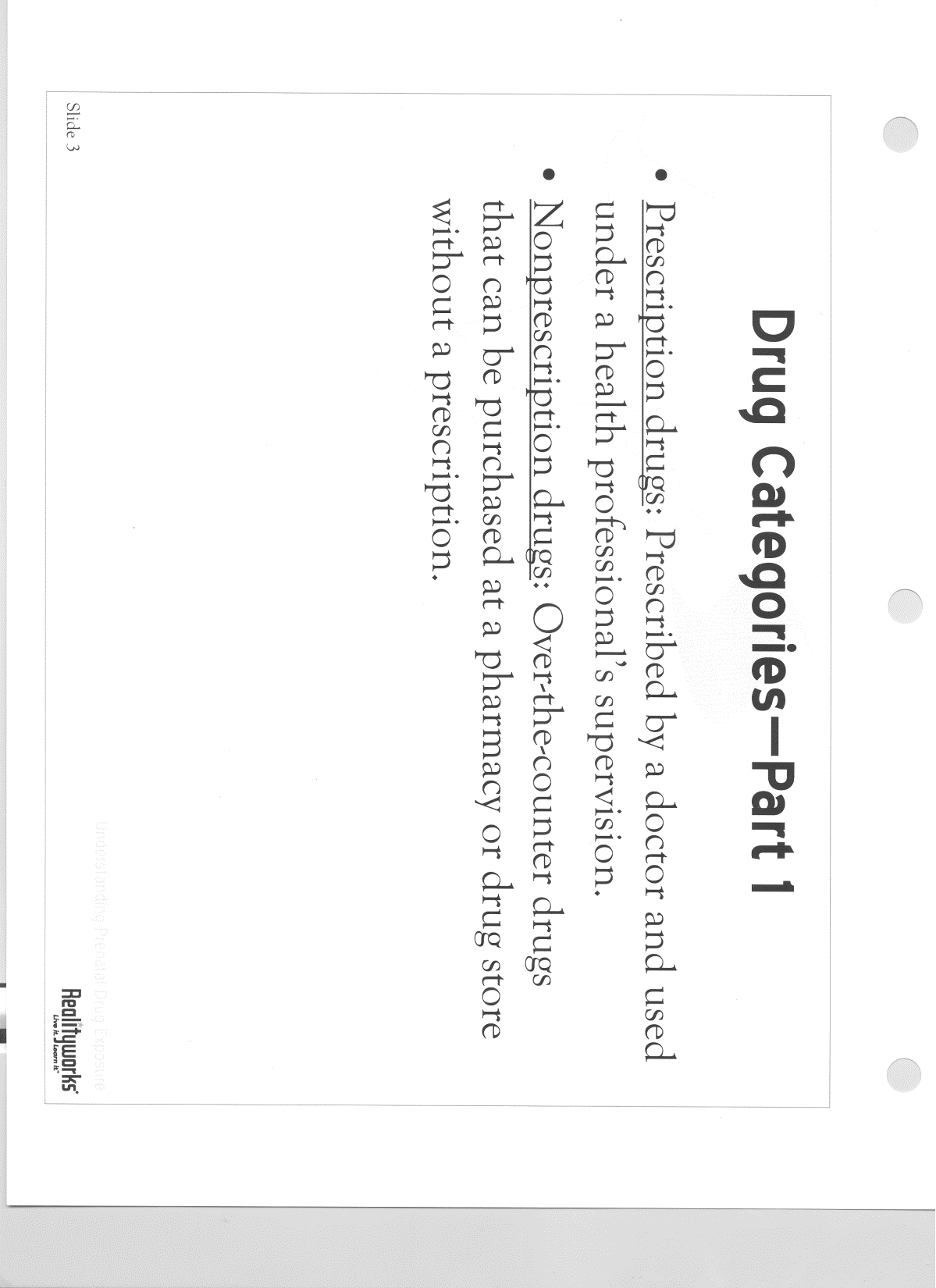 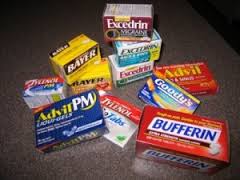 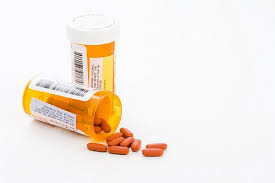 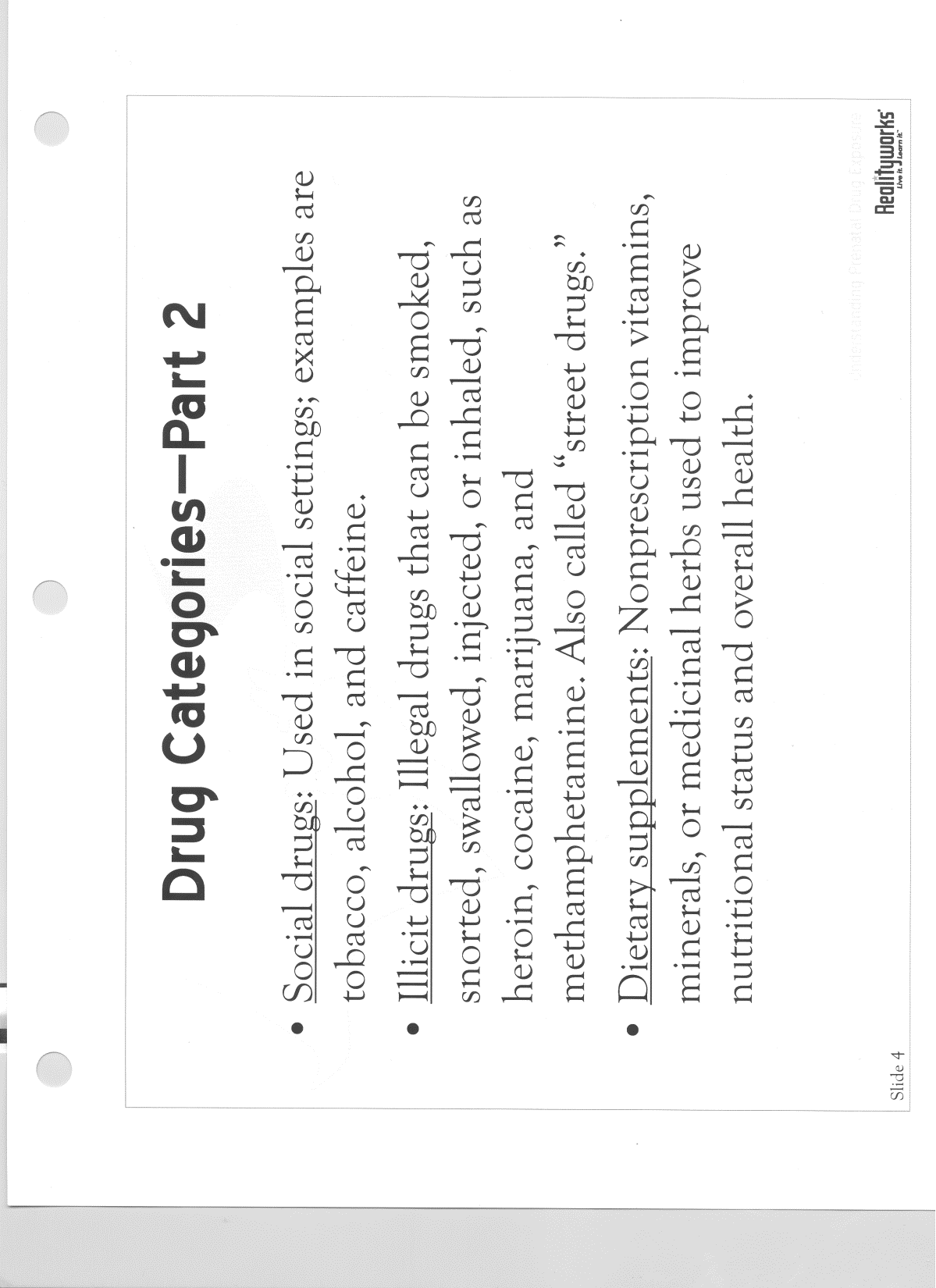 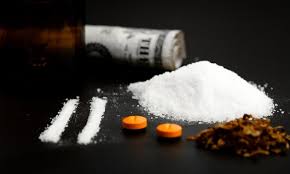 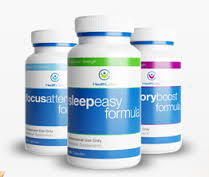 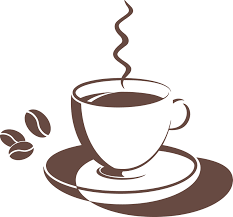 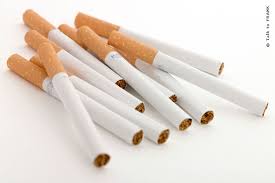 Drogue sociale
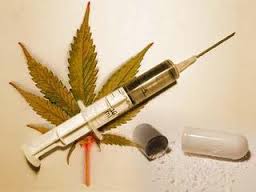 Drogue illicite
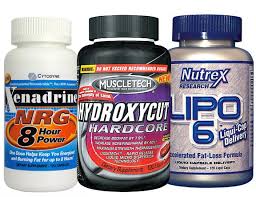 Vitamines/suppléments
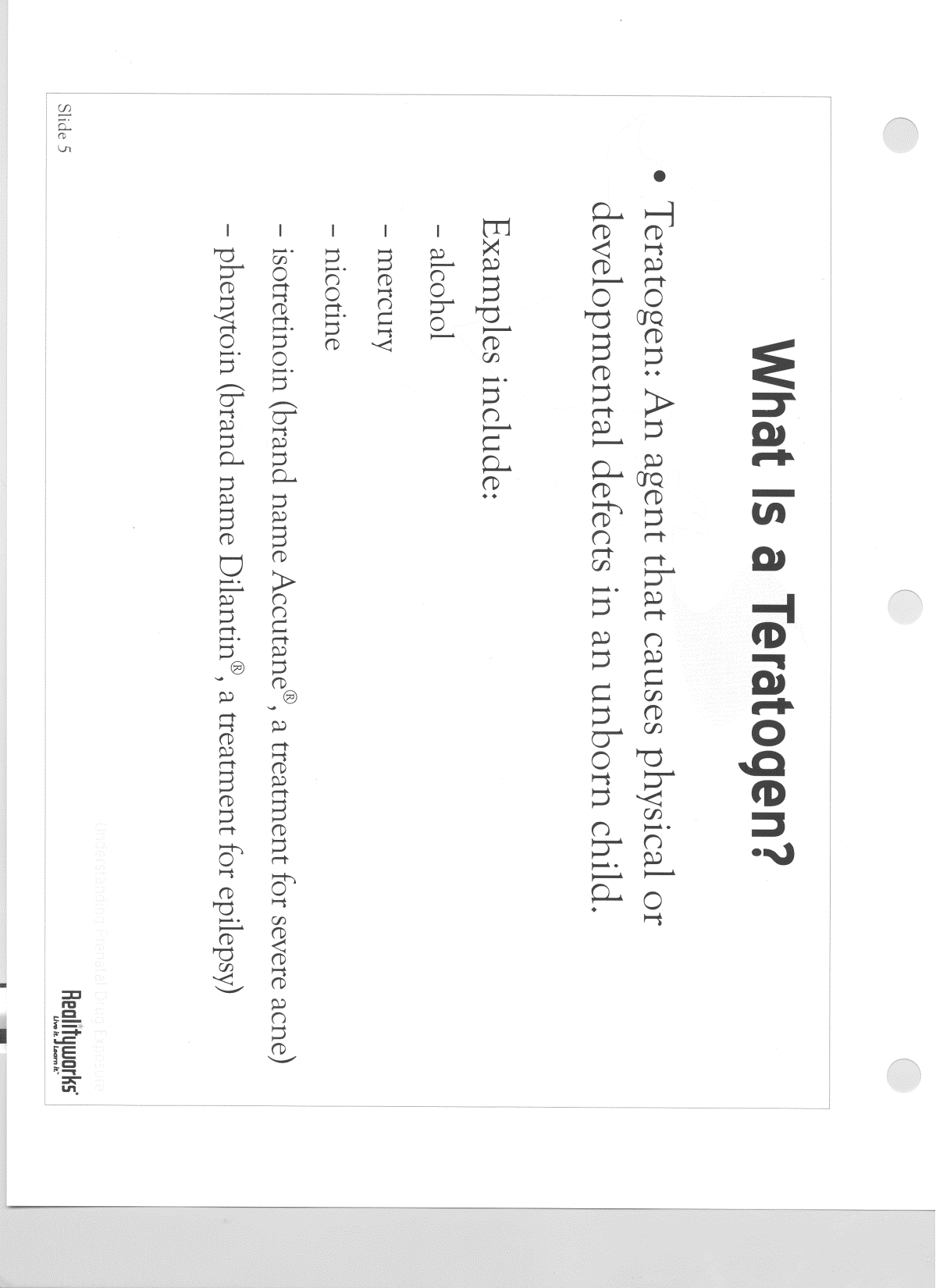 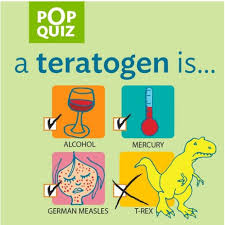 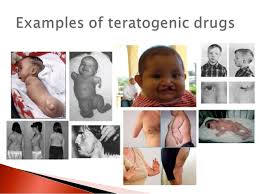 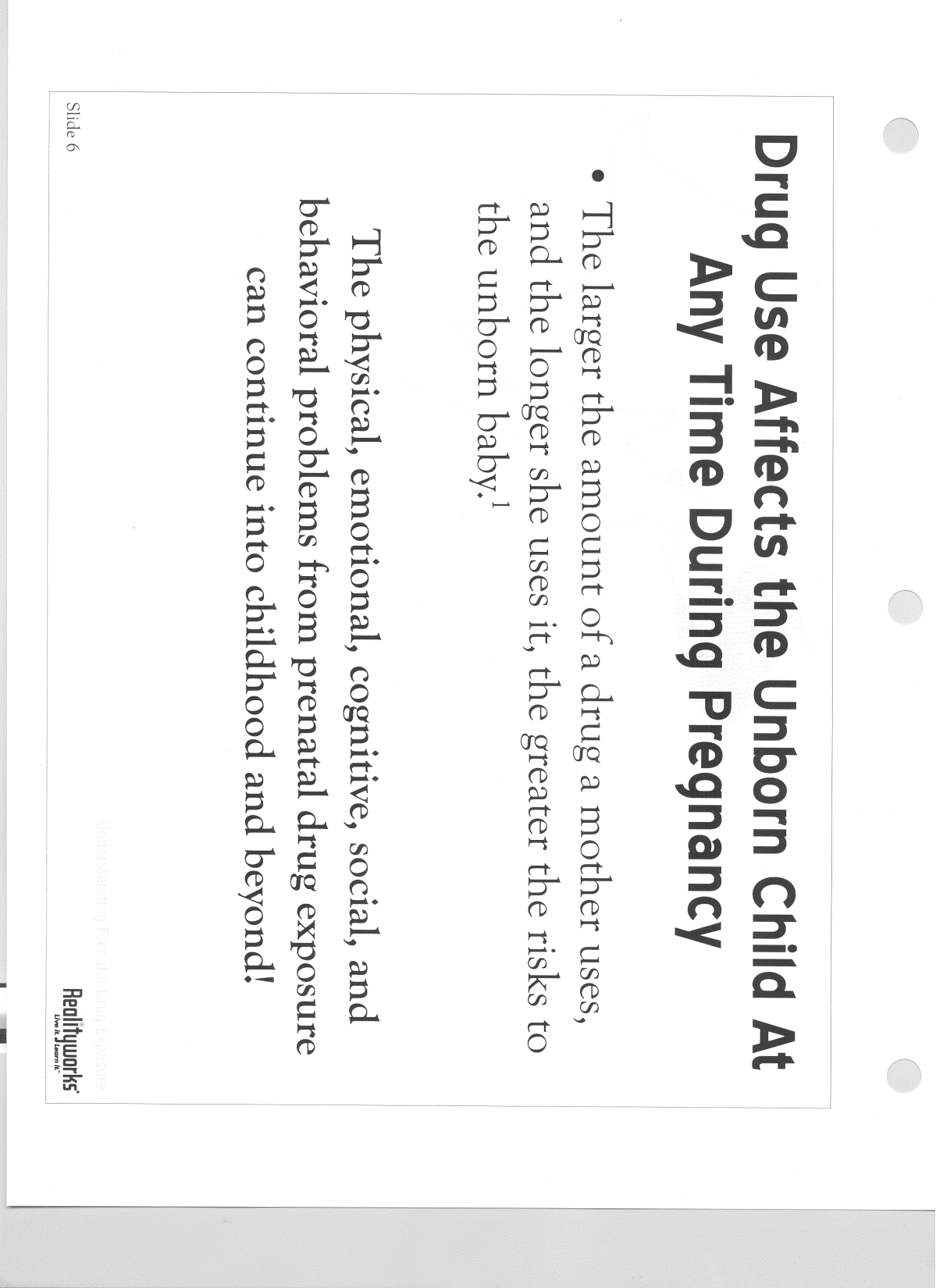 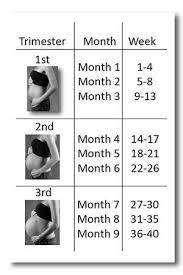 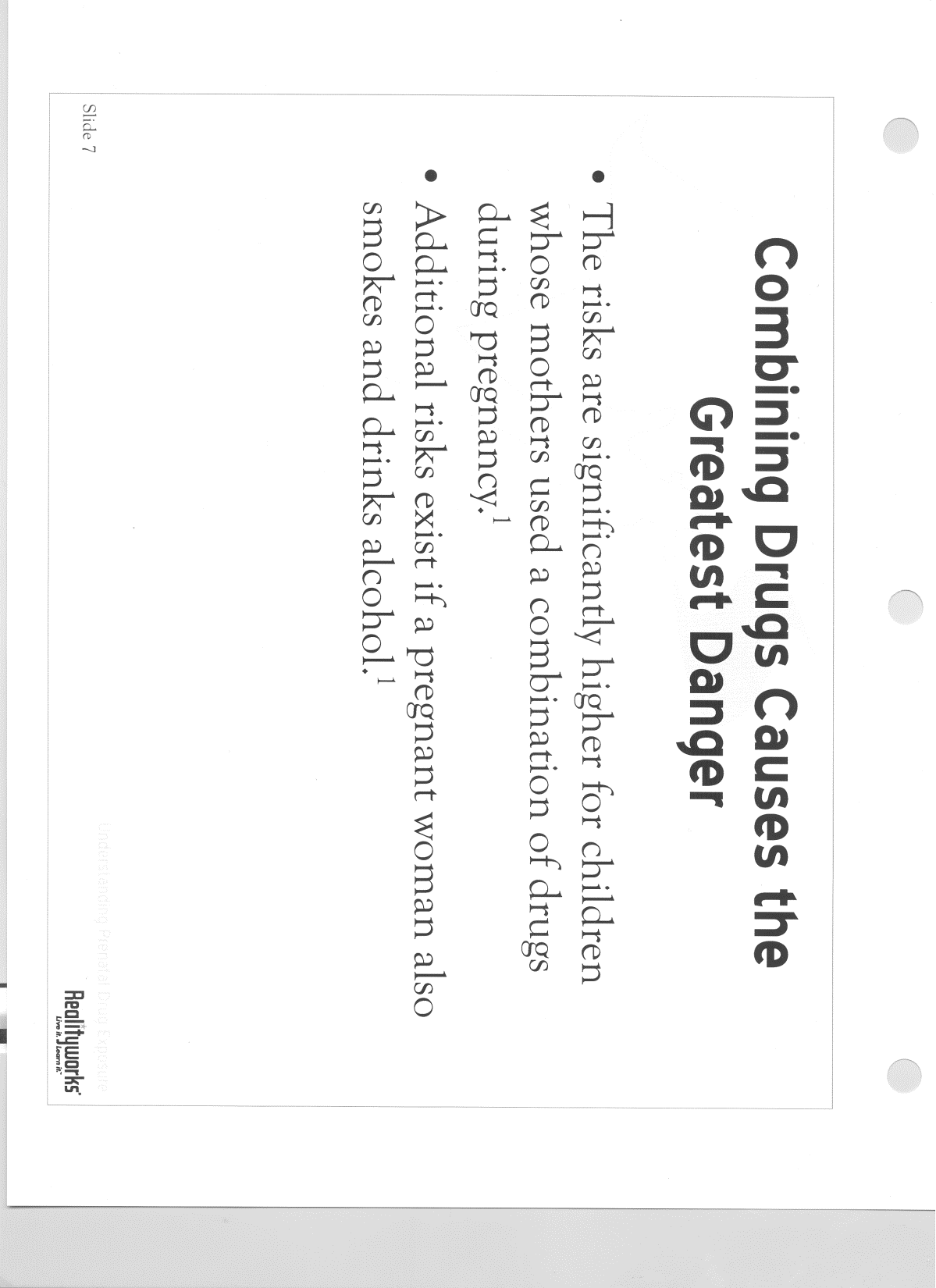 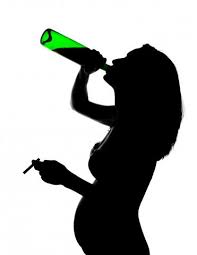 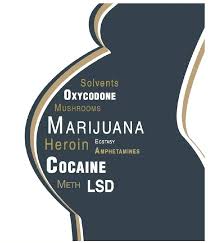 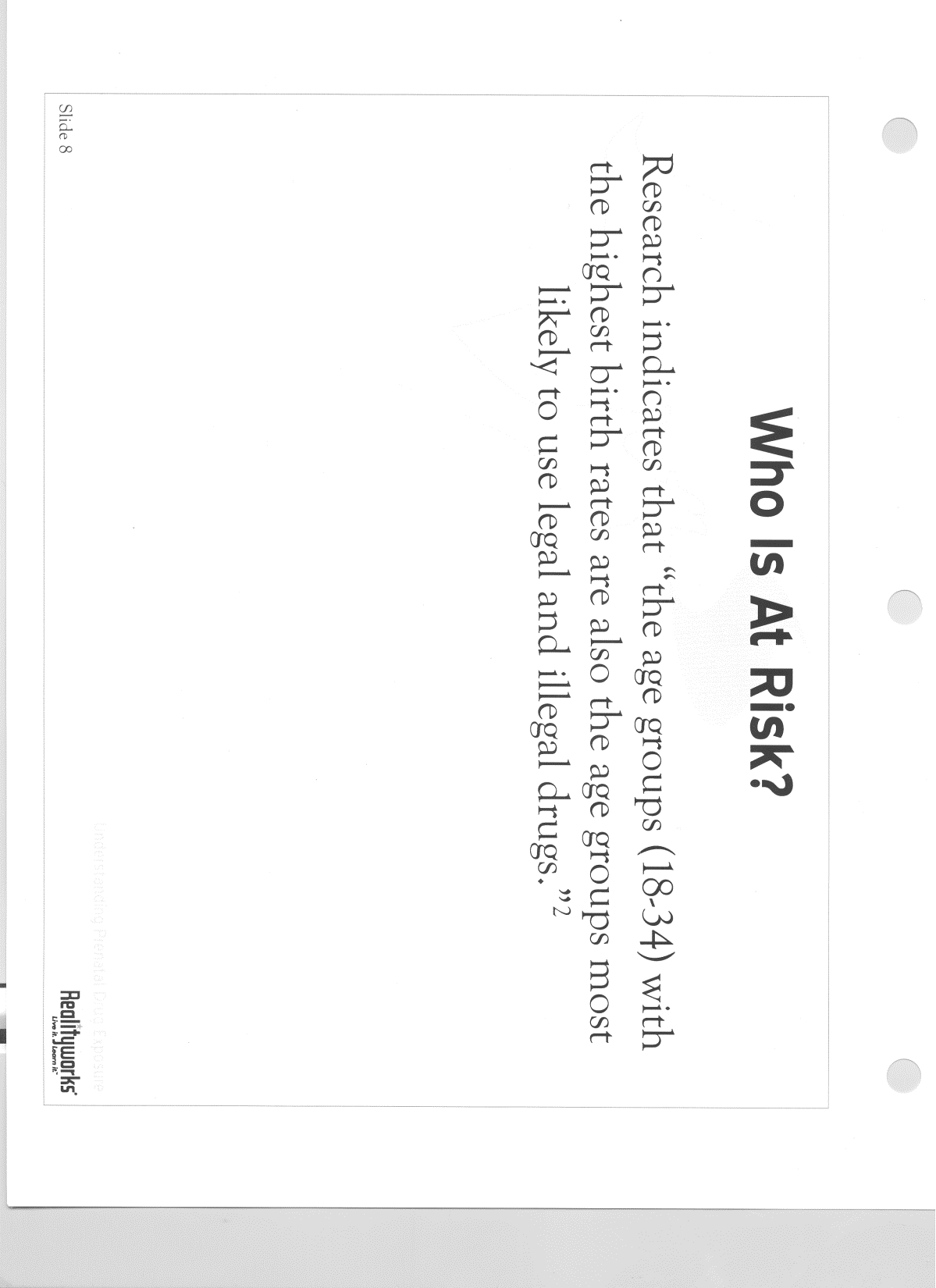 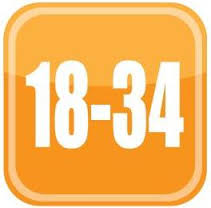 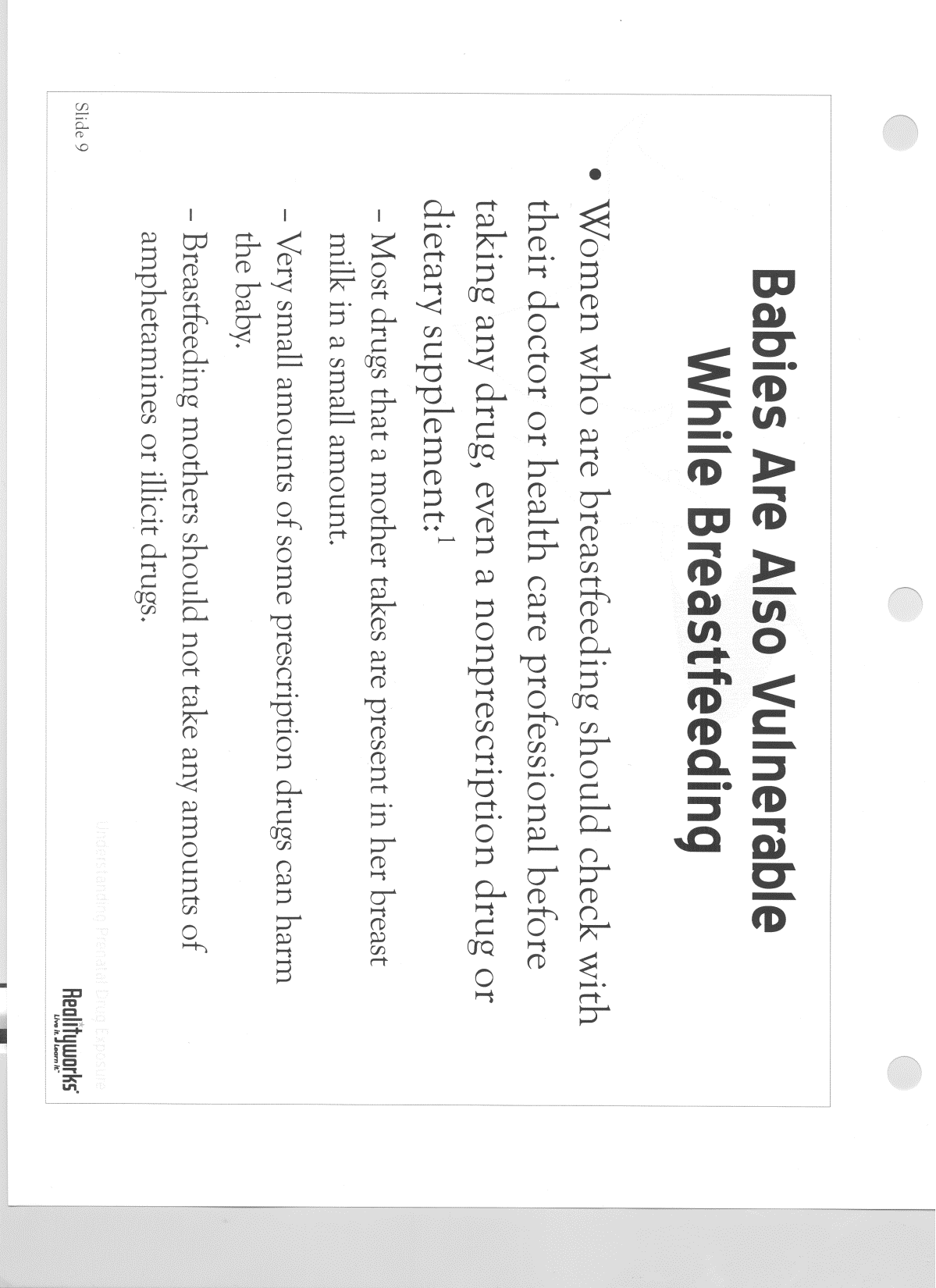 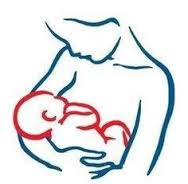 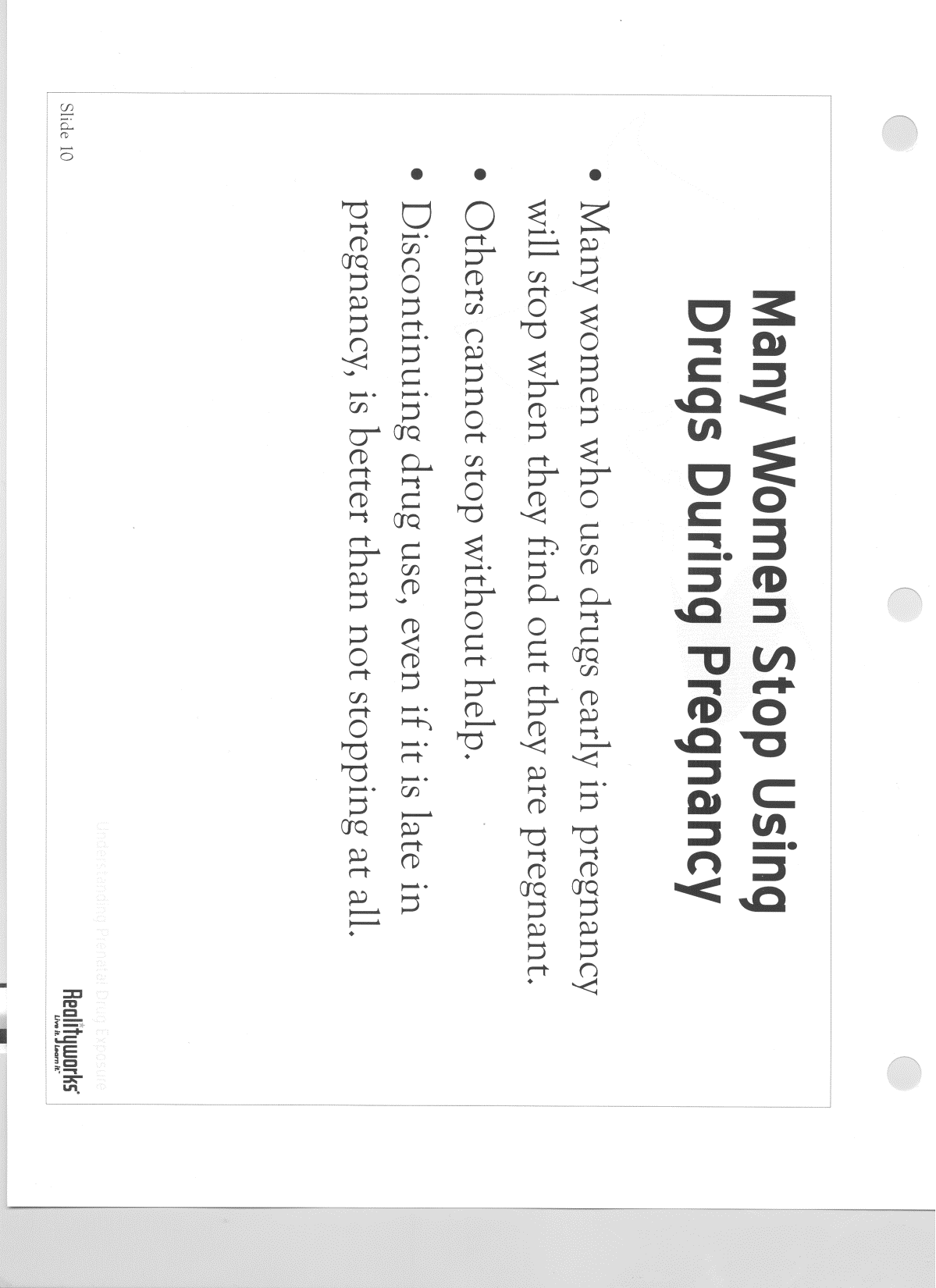 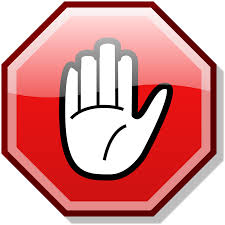 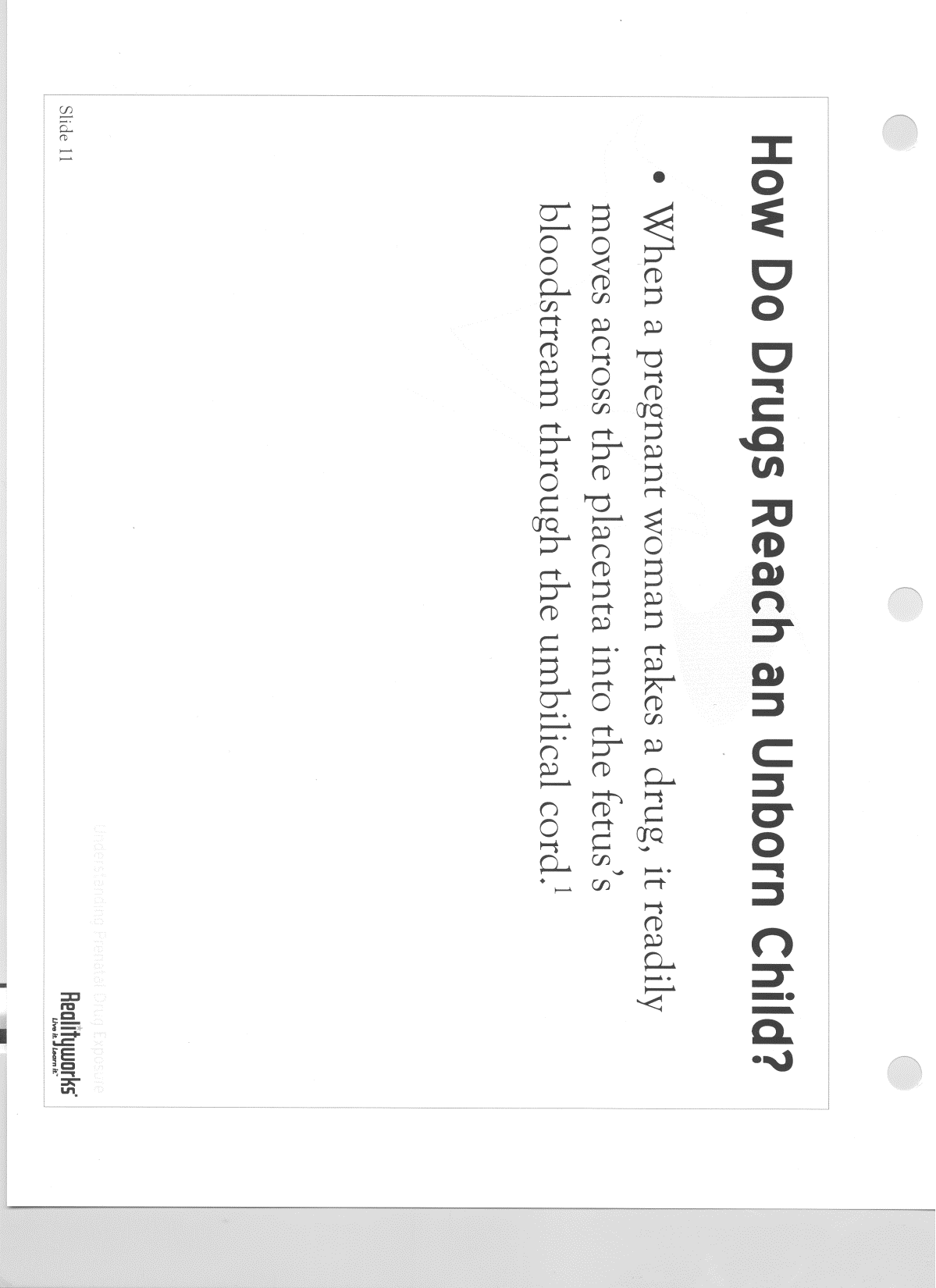 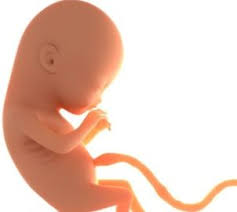 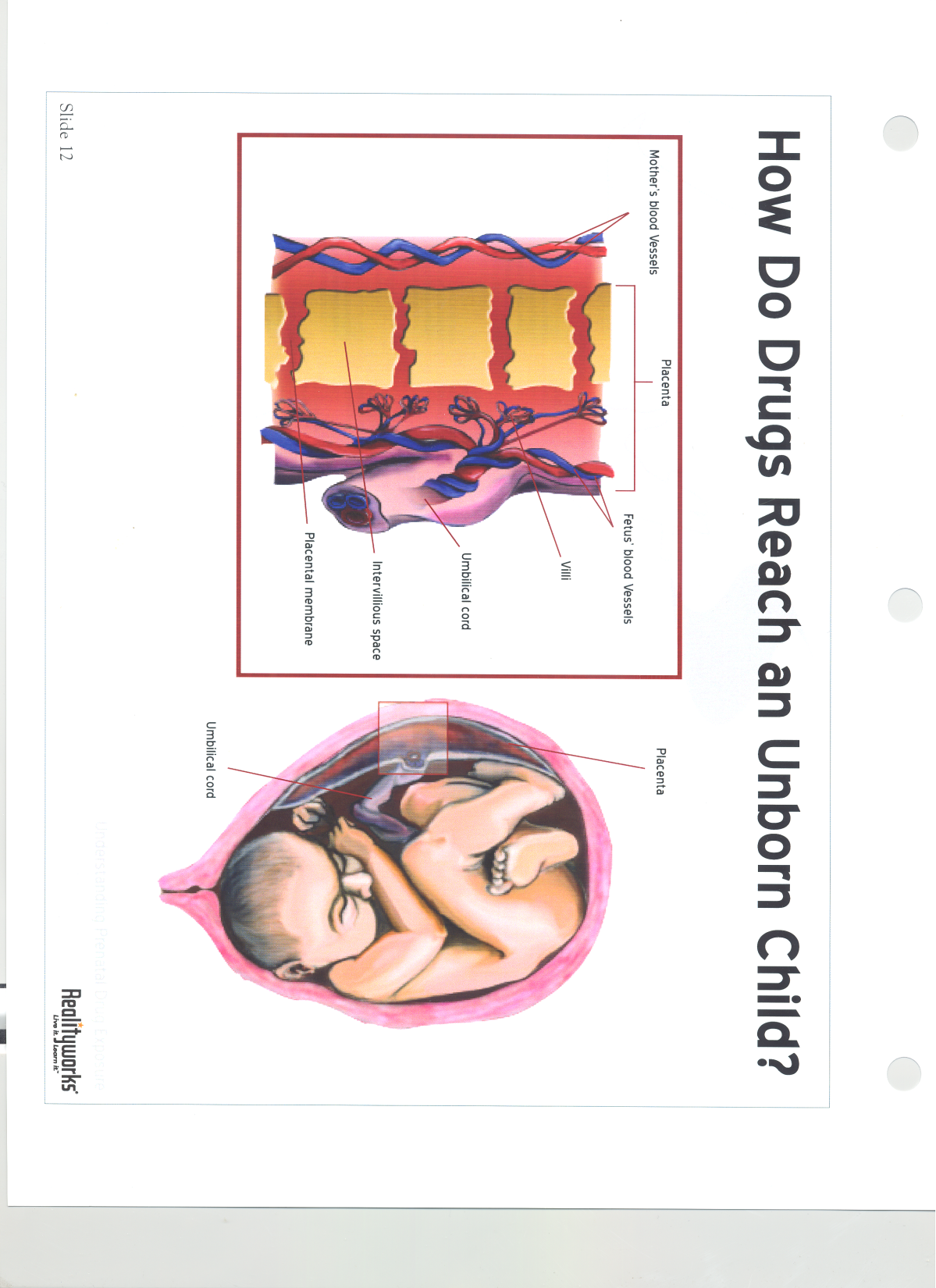 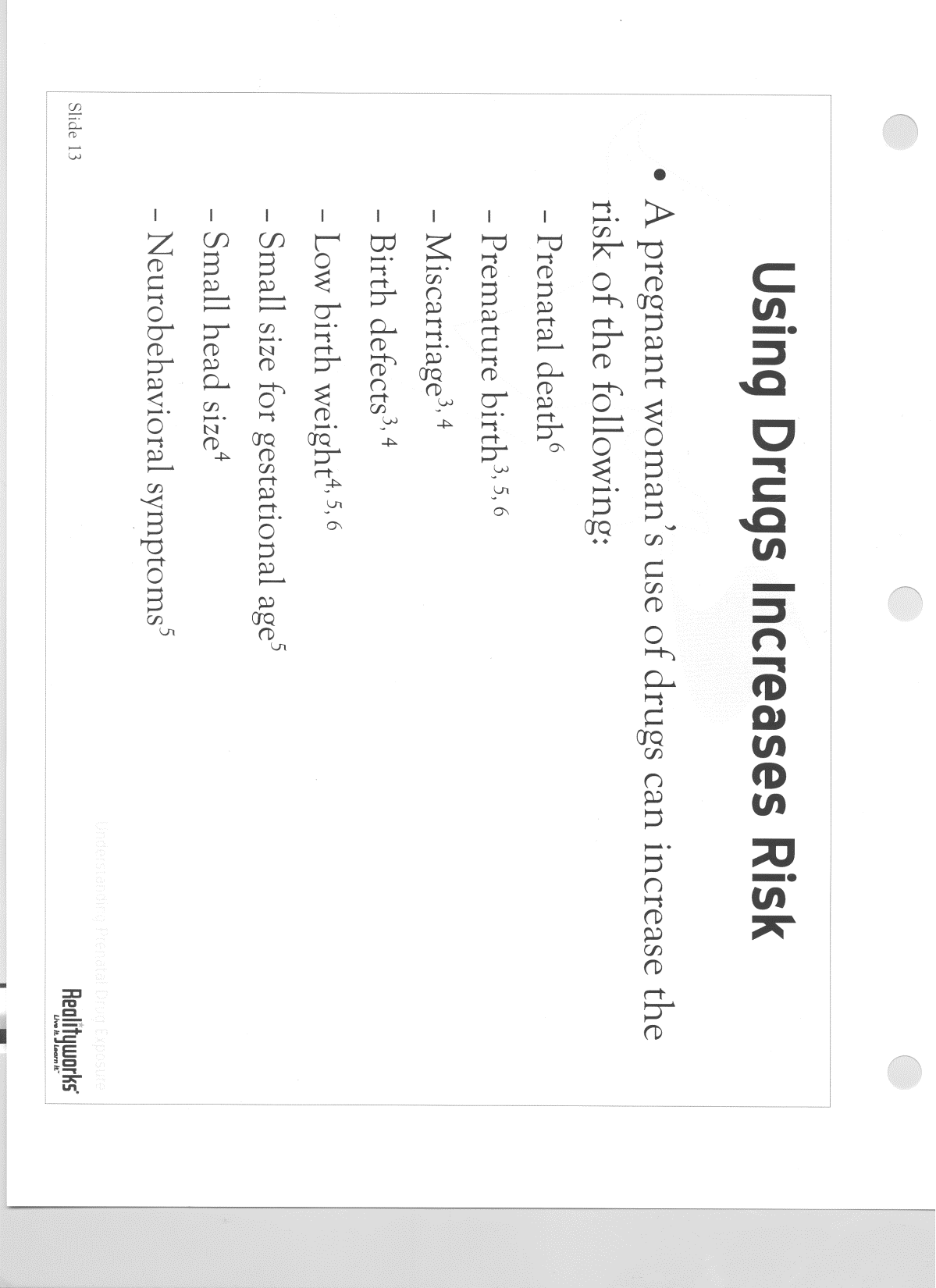 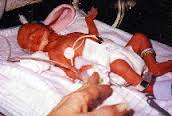 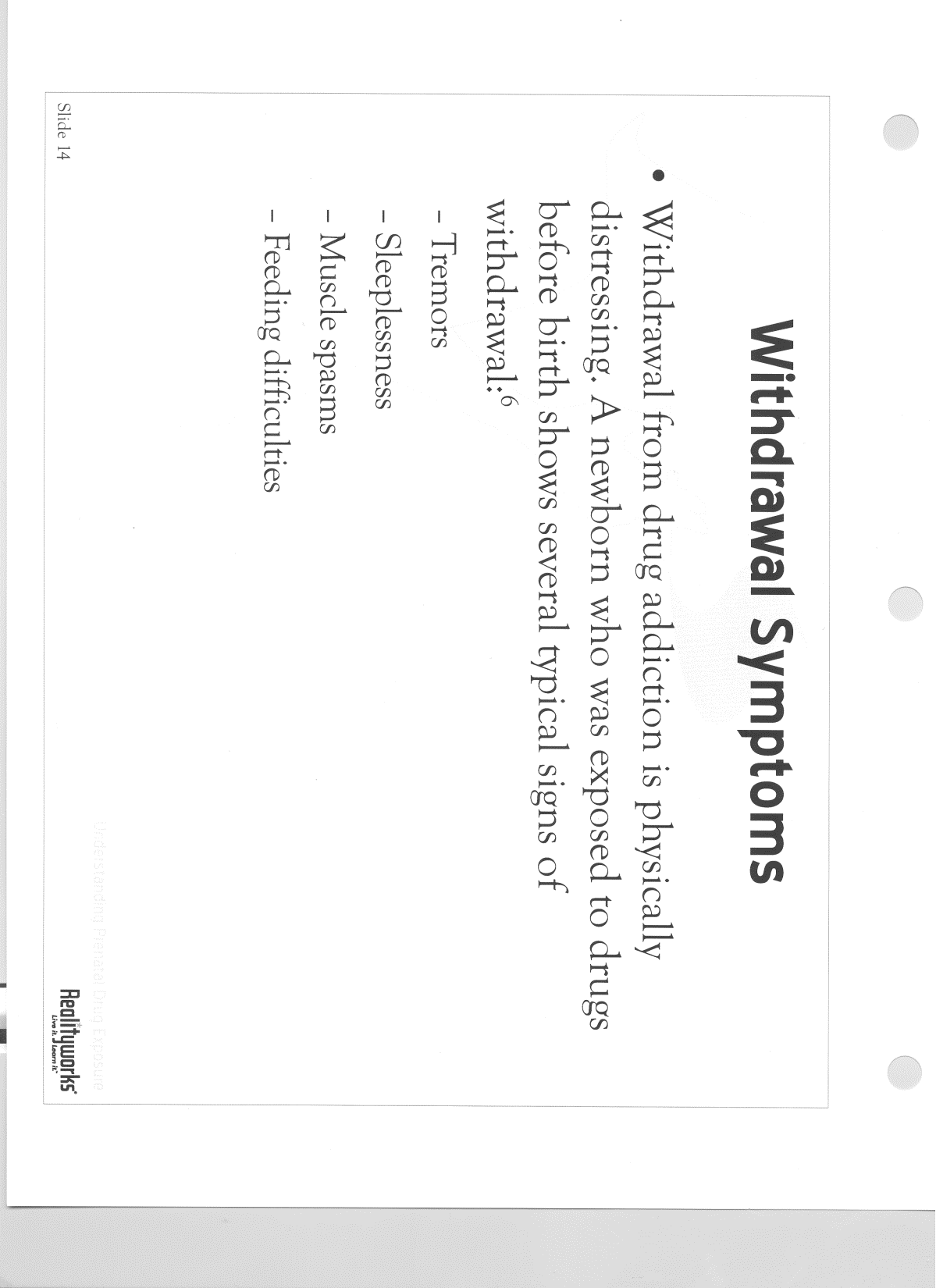 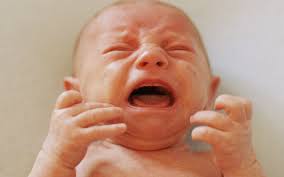 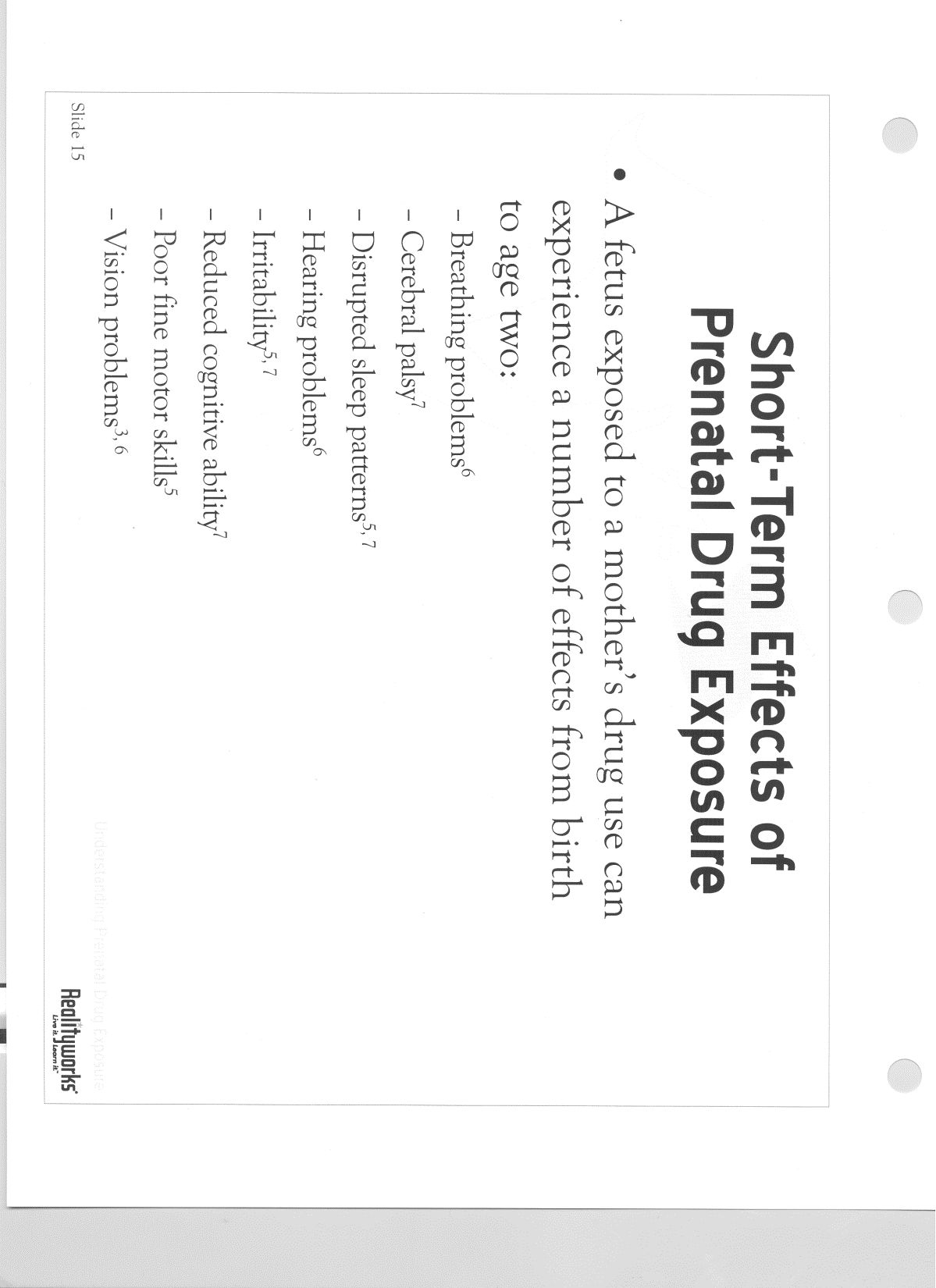 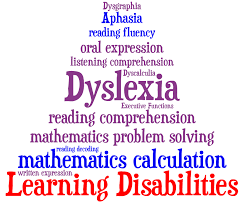 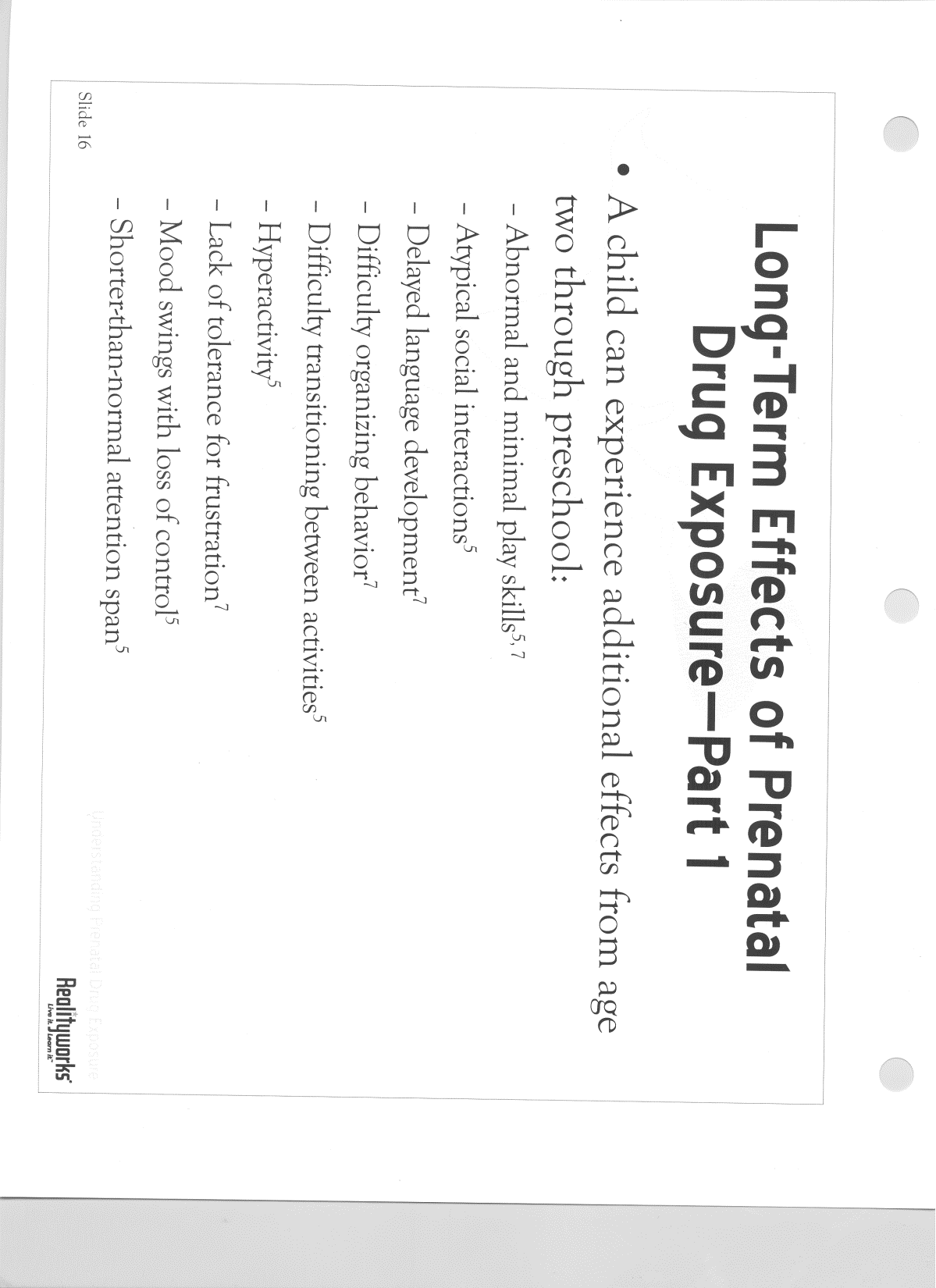 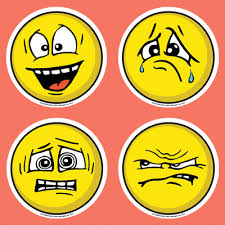 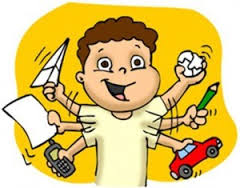 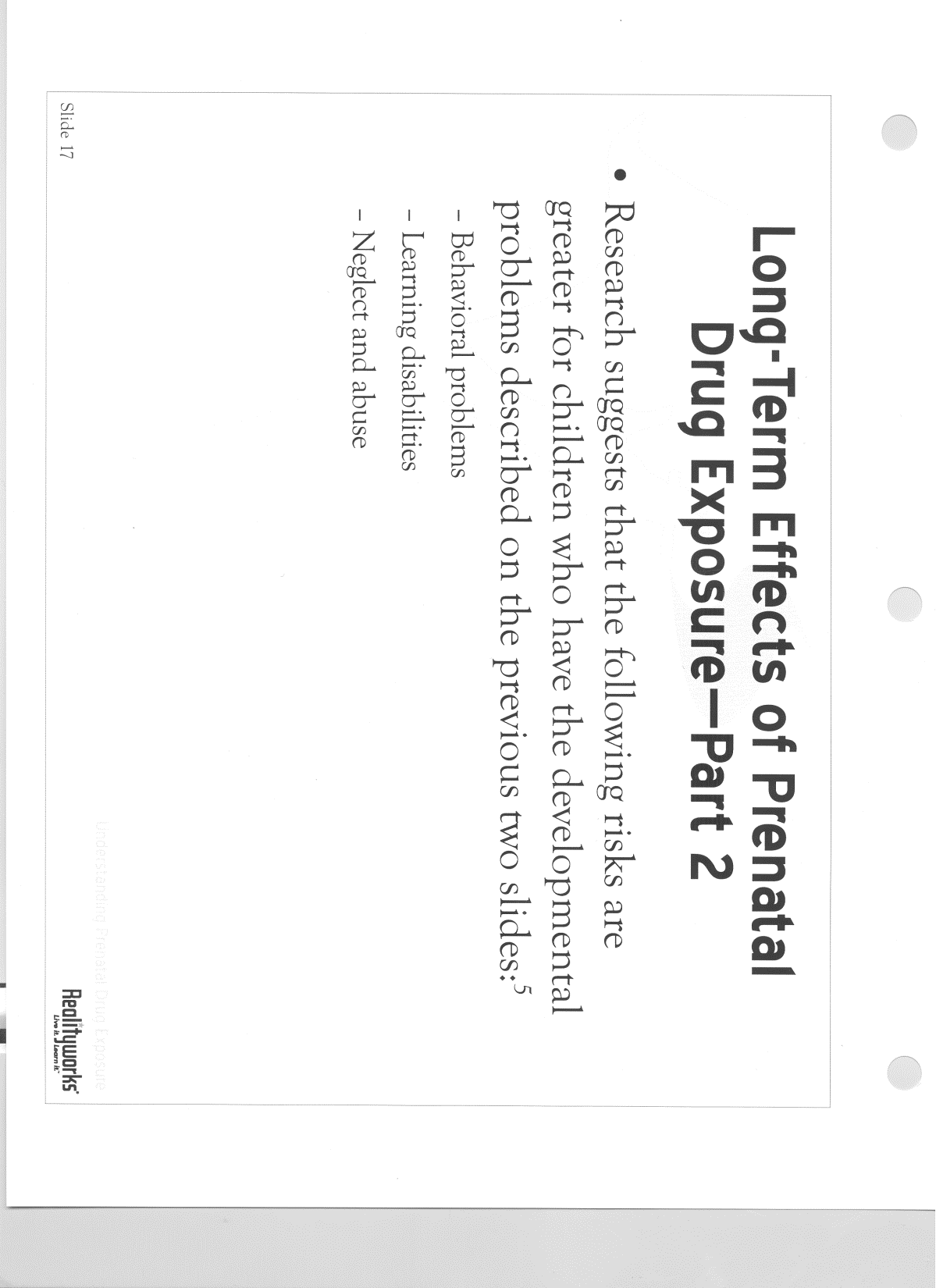 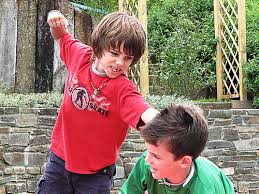 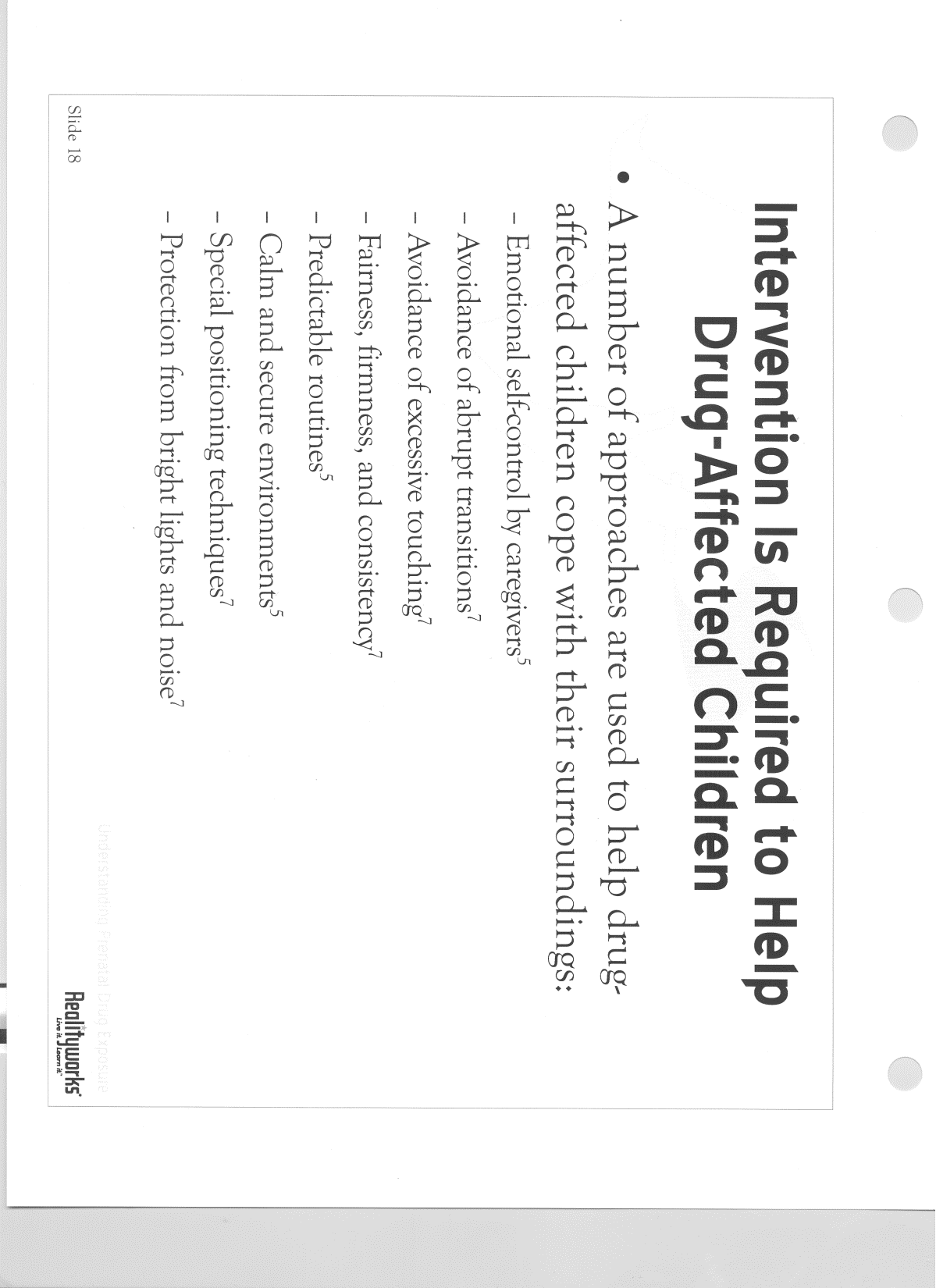 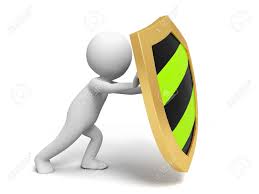 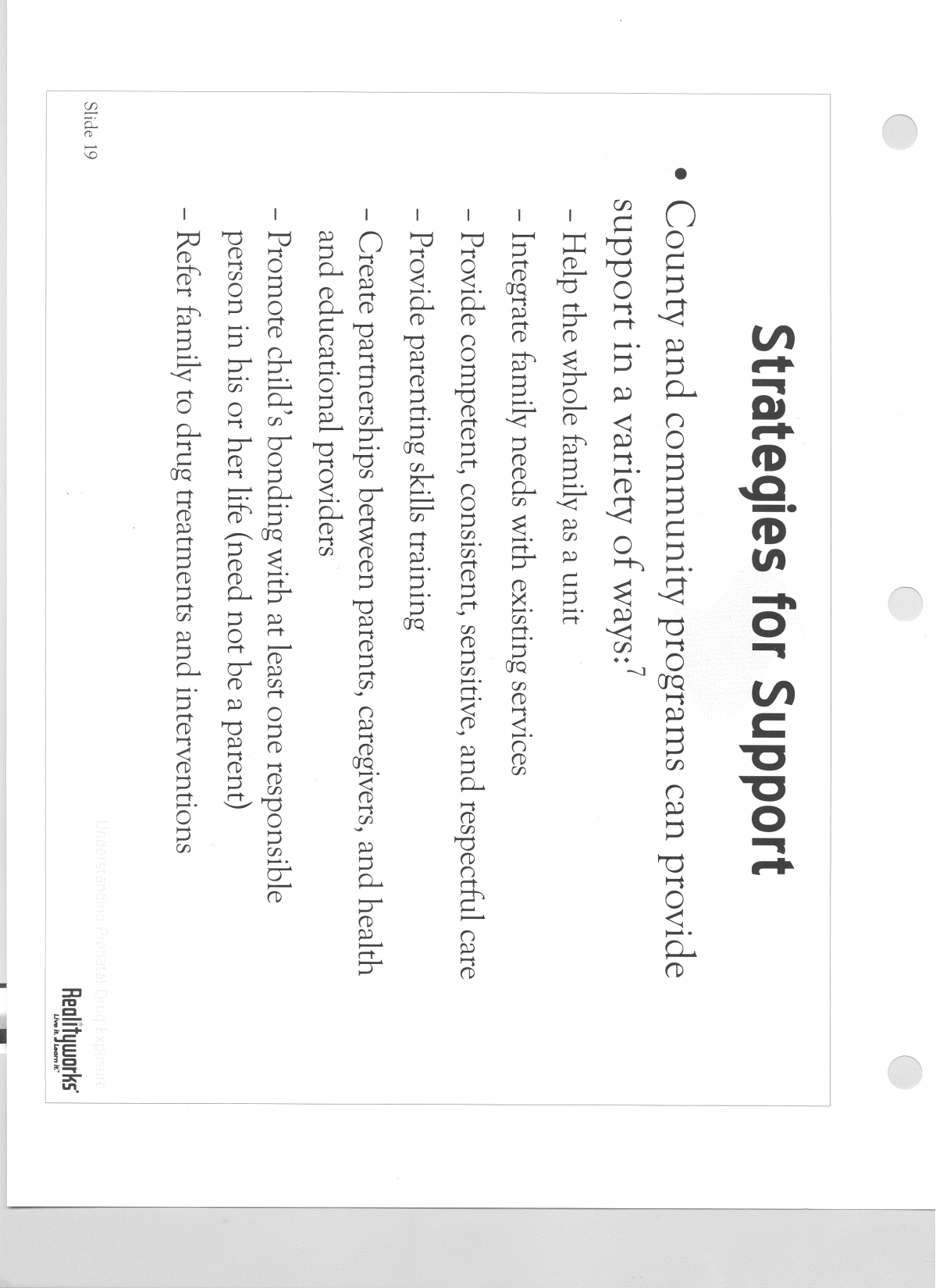 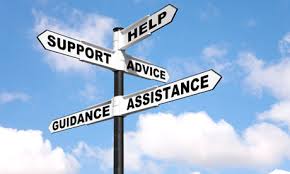 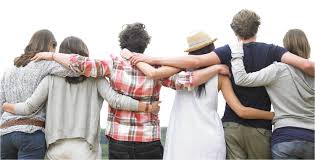 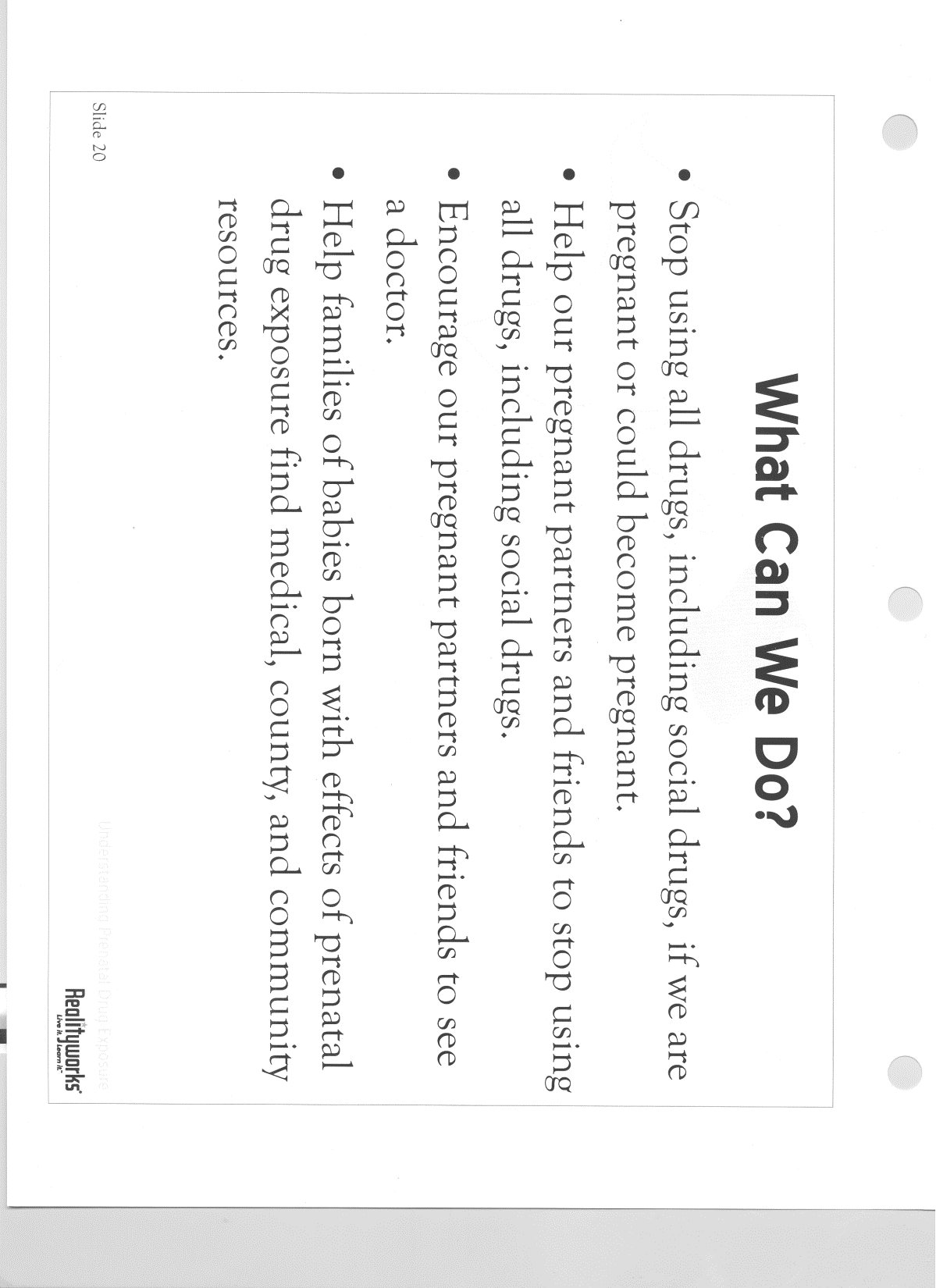 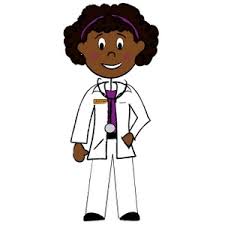 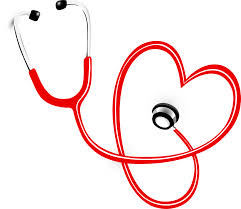 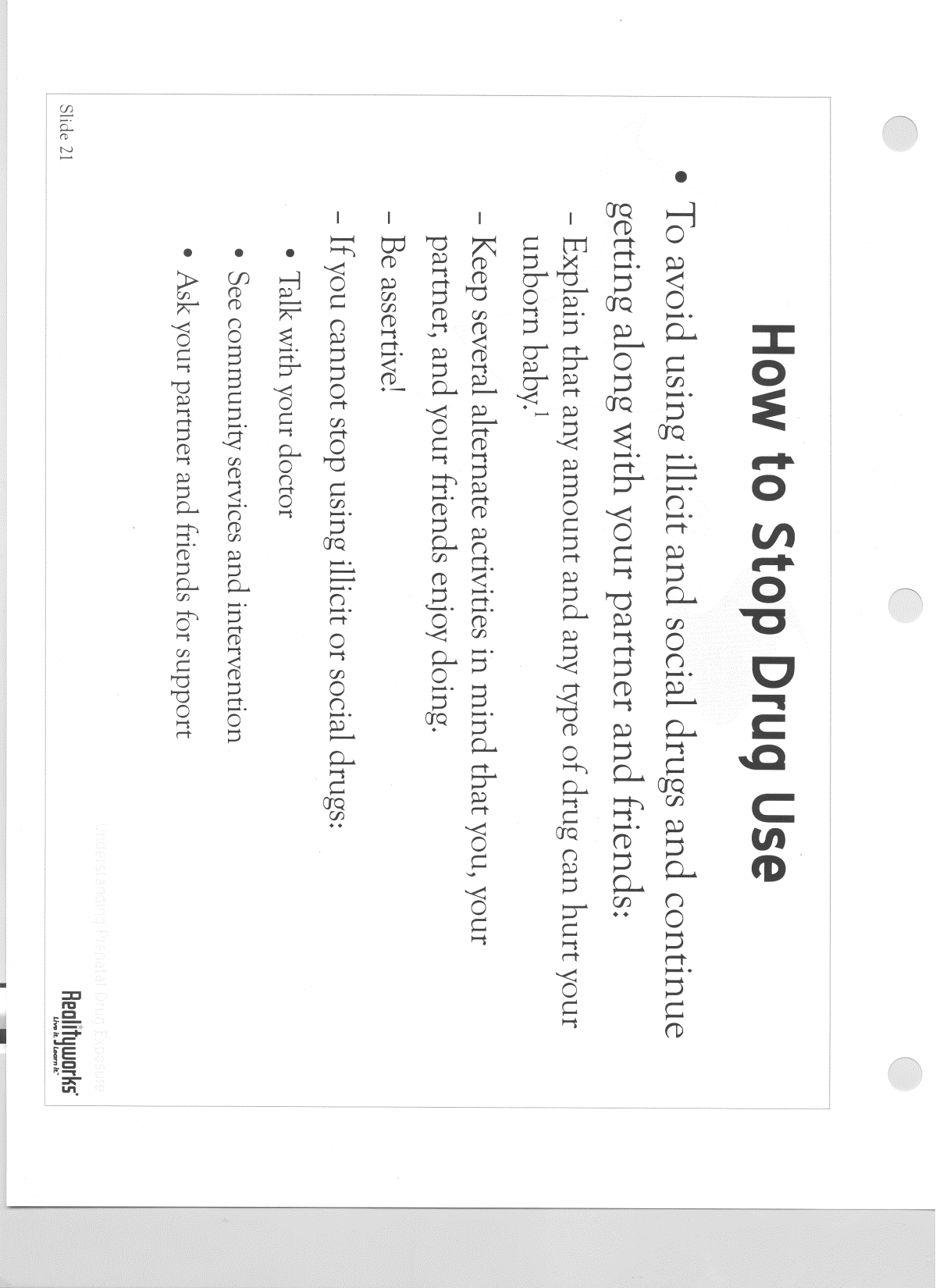 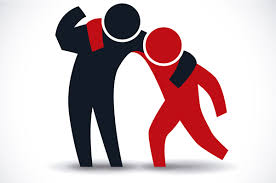 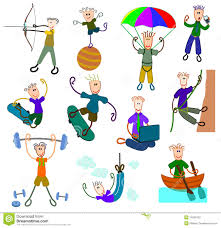 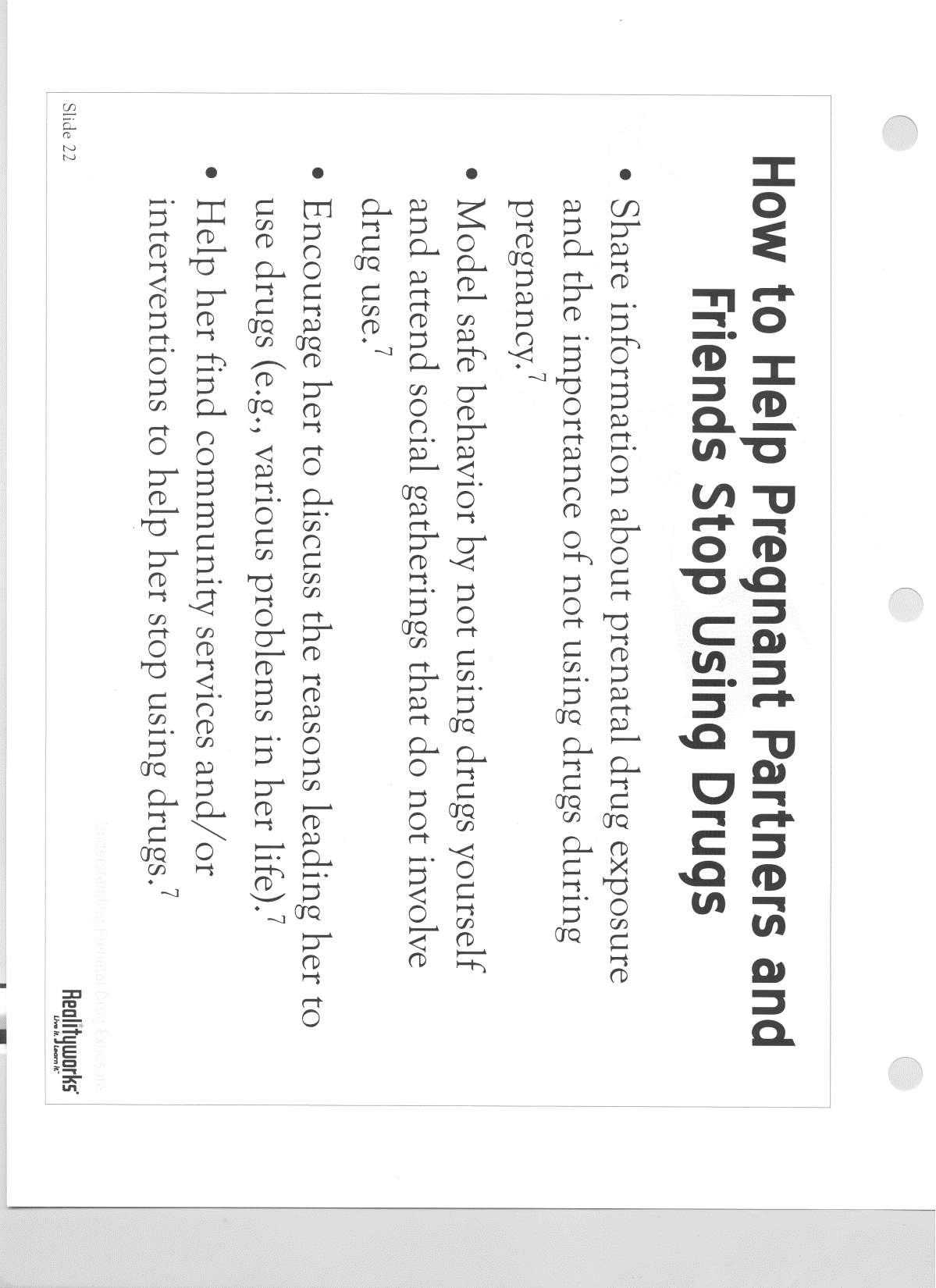 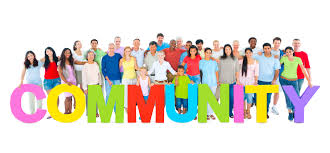 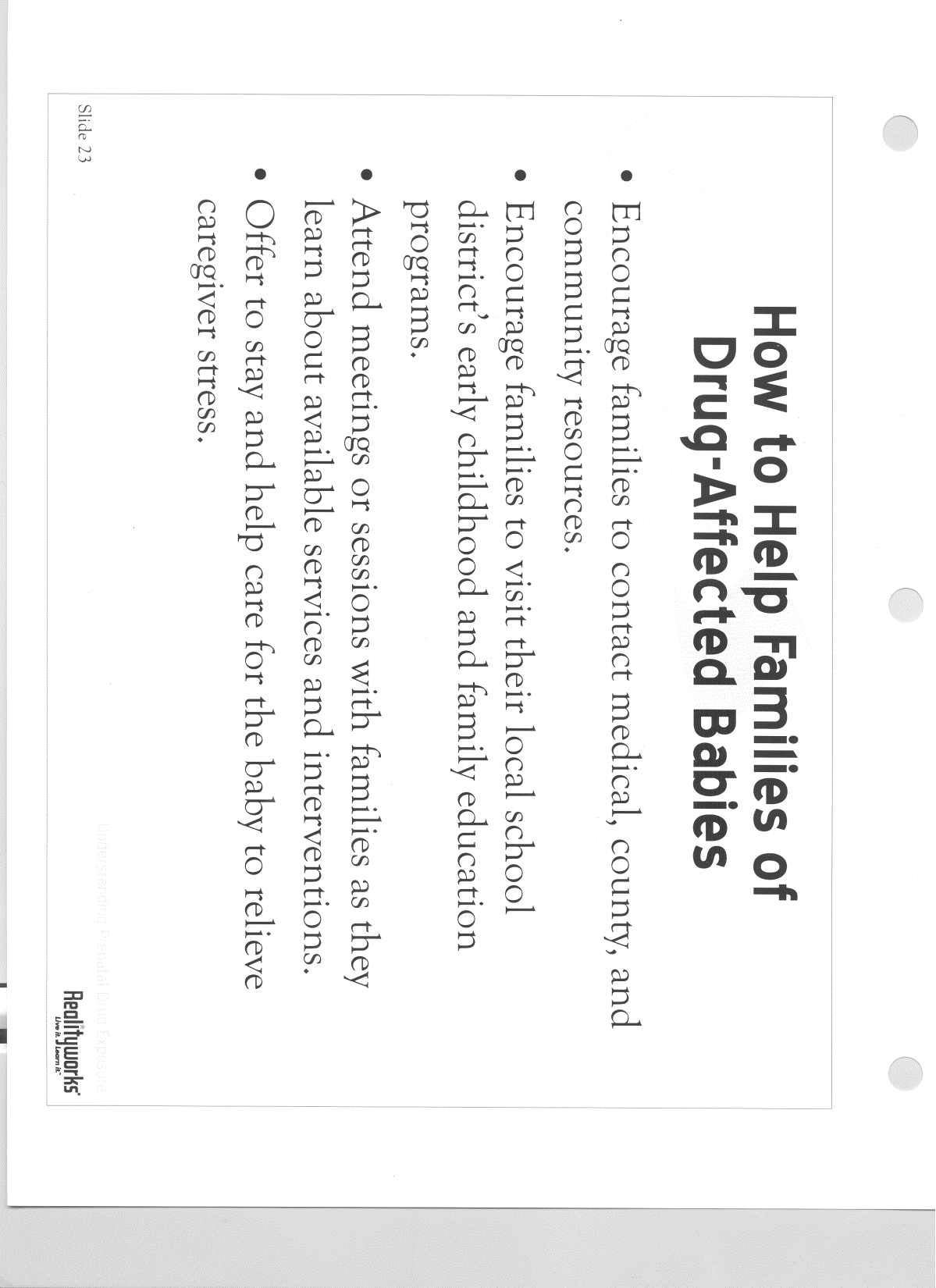 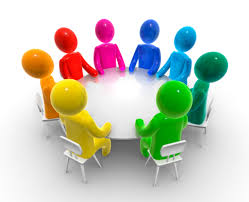 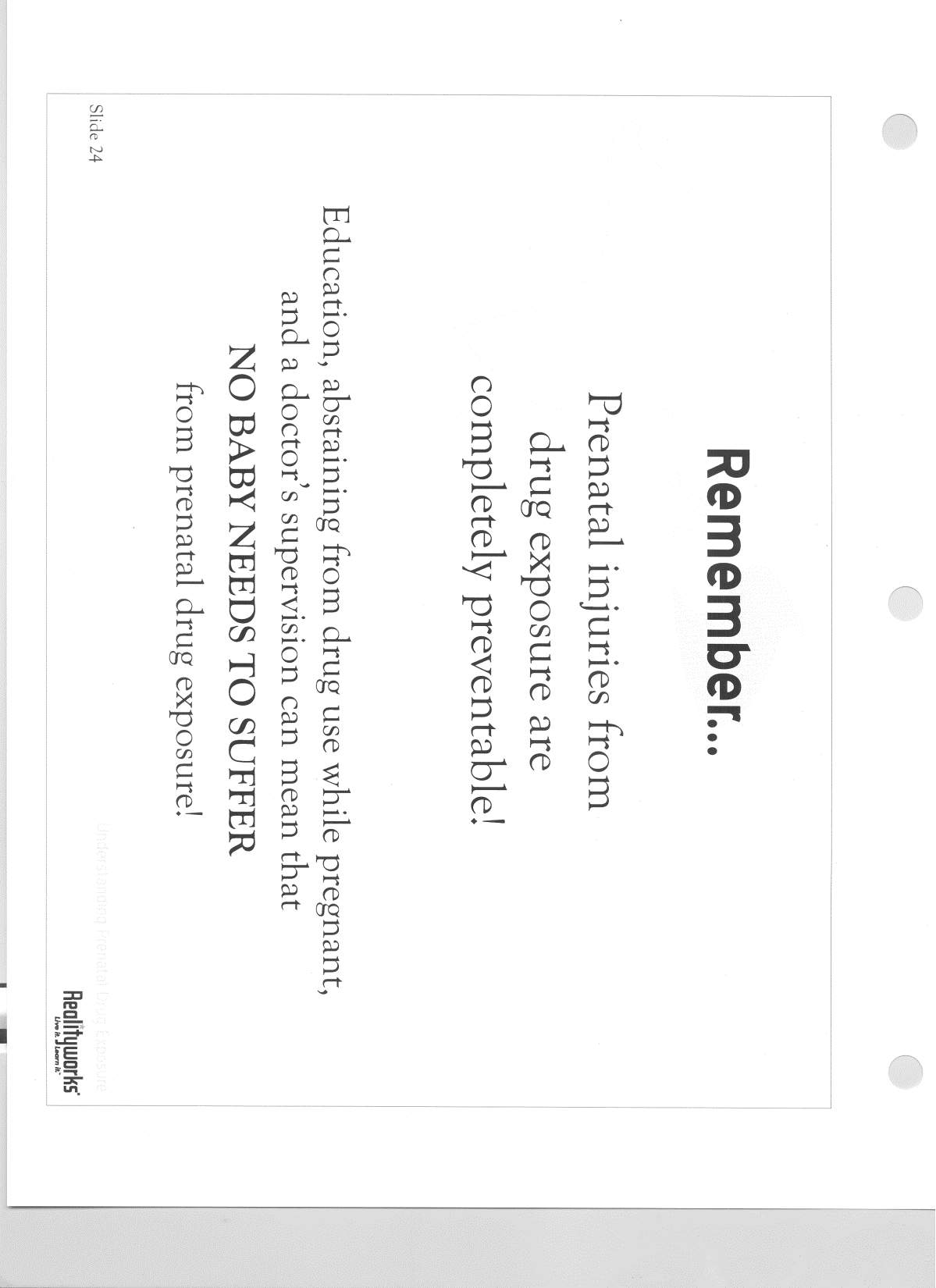 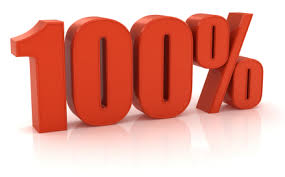 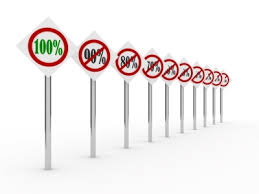